Gargie Gallery P1-3
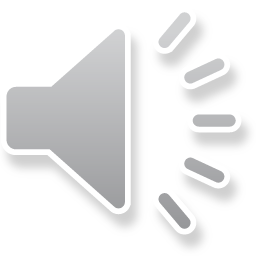 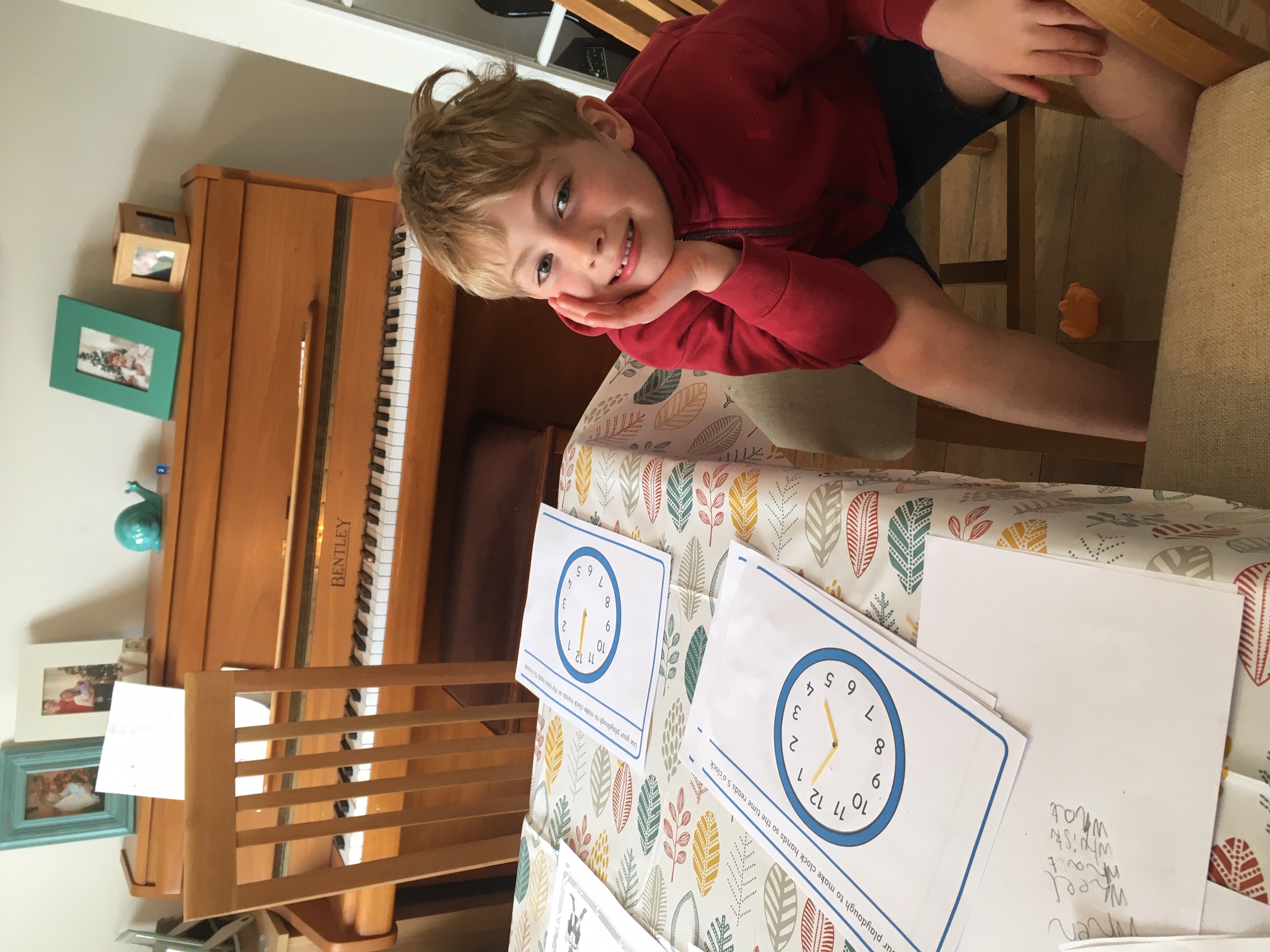 Ben  P2B
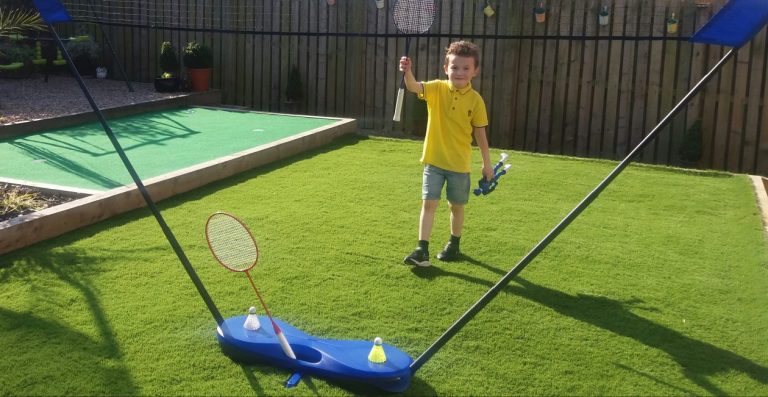 Alexander P1A
Ellie R P1C
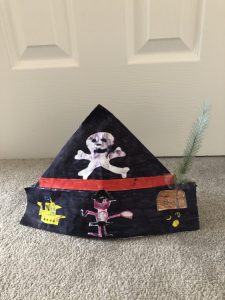 Alice P1A
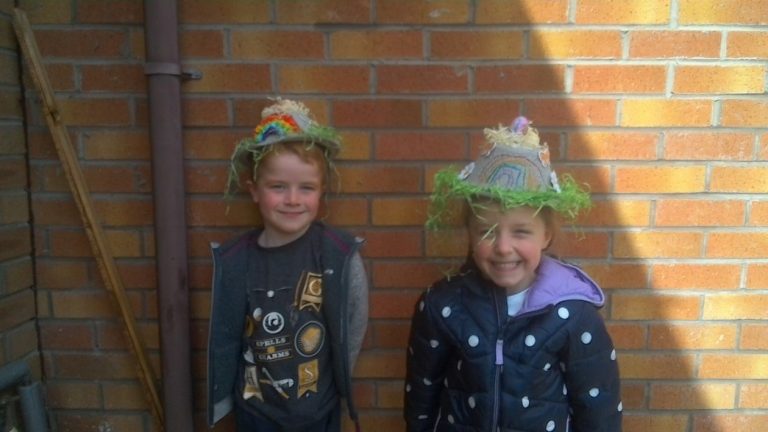 Craig P2B
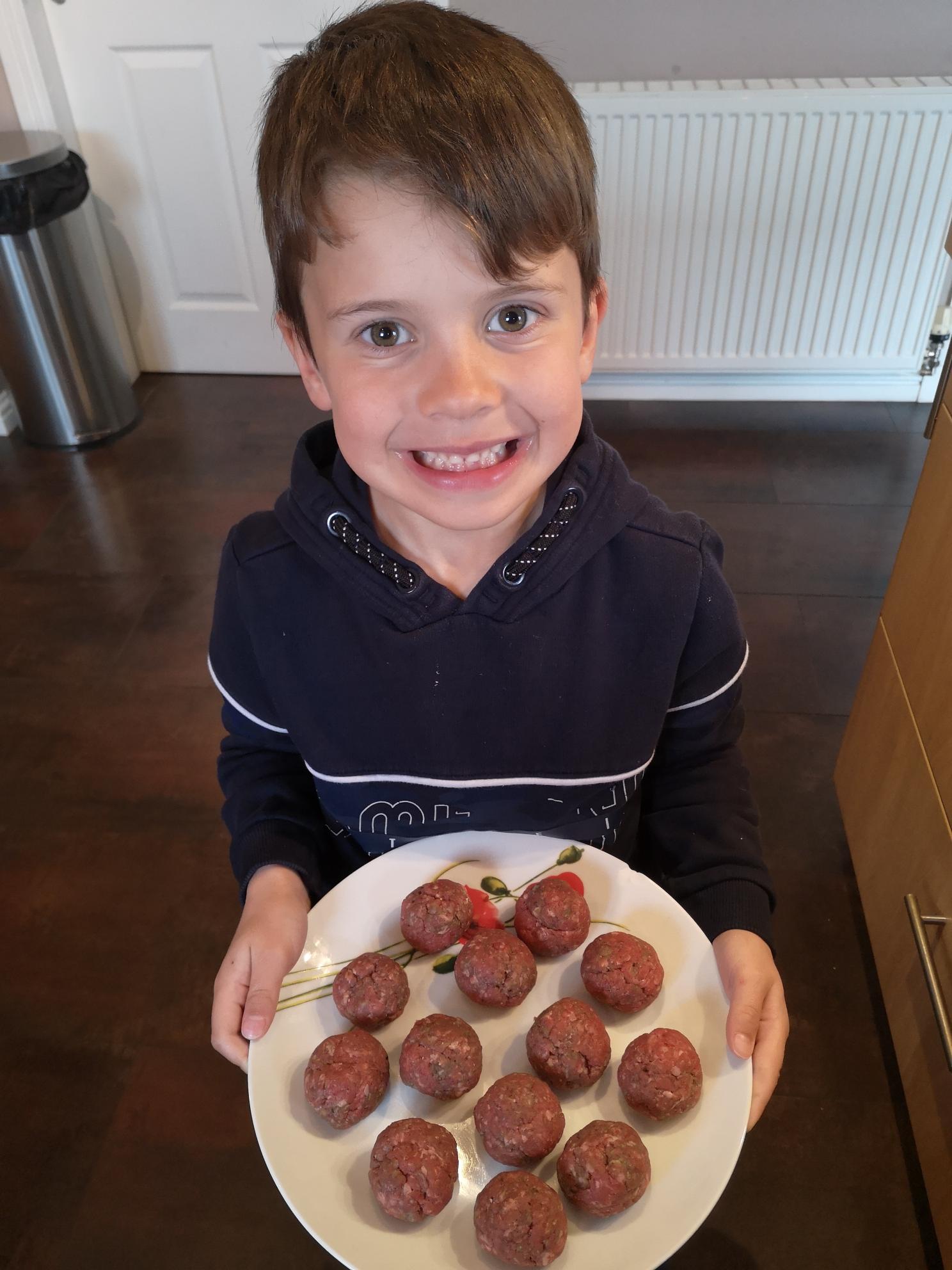 David P1A
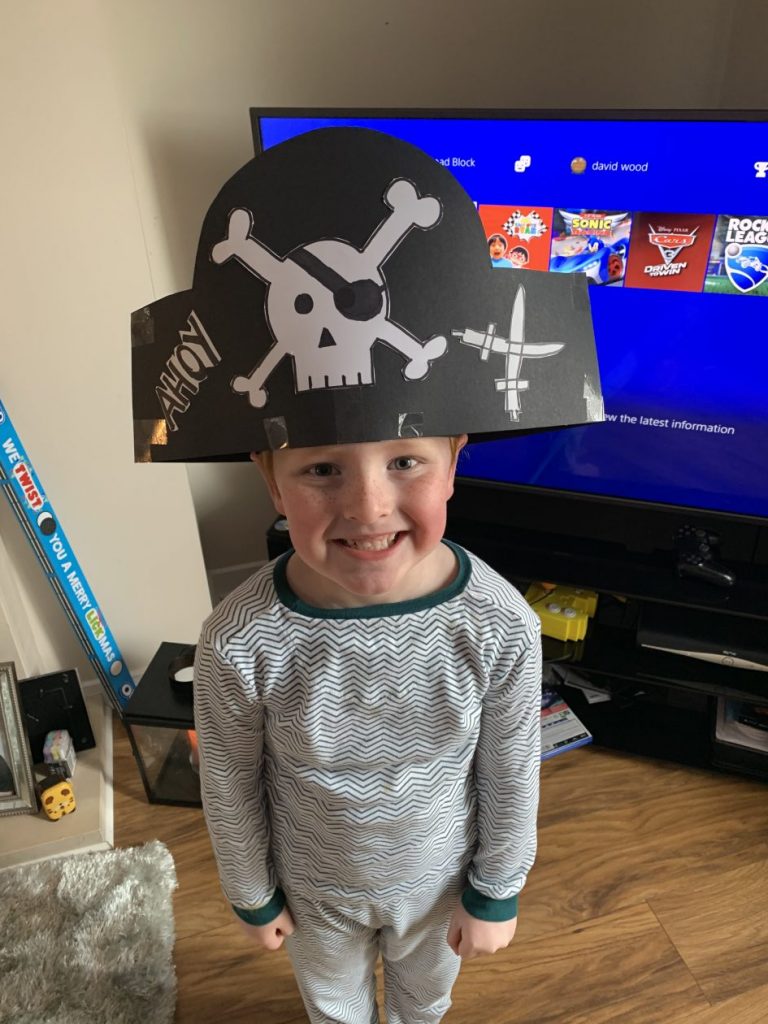 Harrison P1C
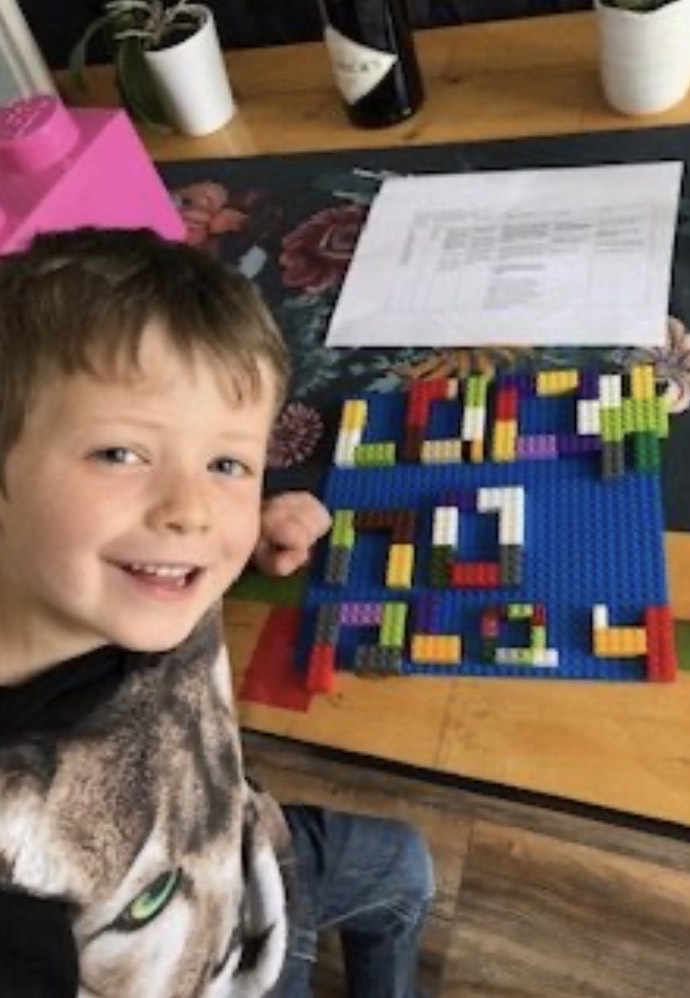 Grace P2B
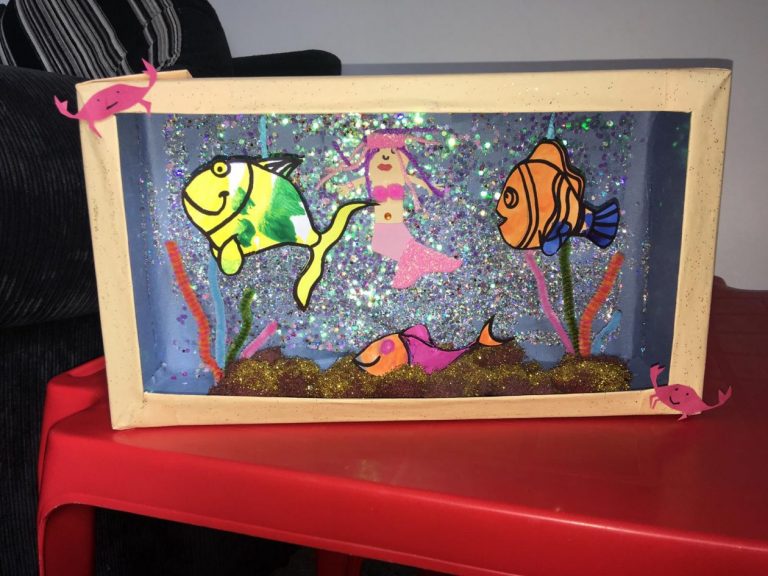 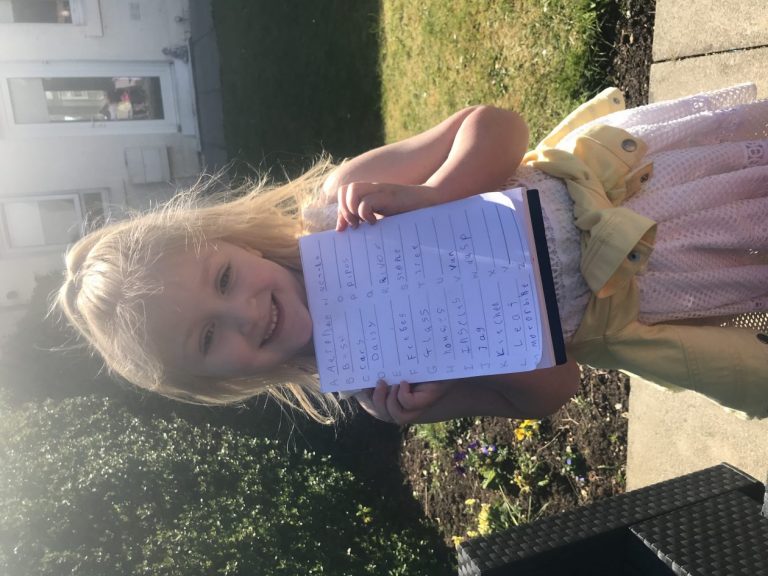 Ella P1A
Jack P2B
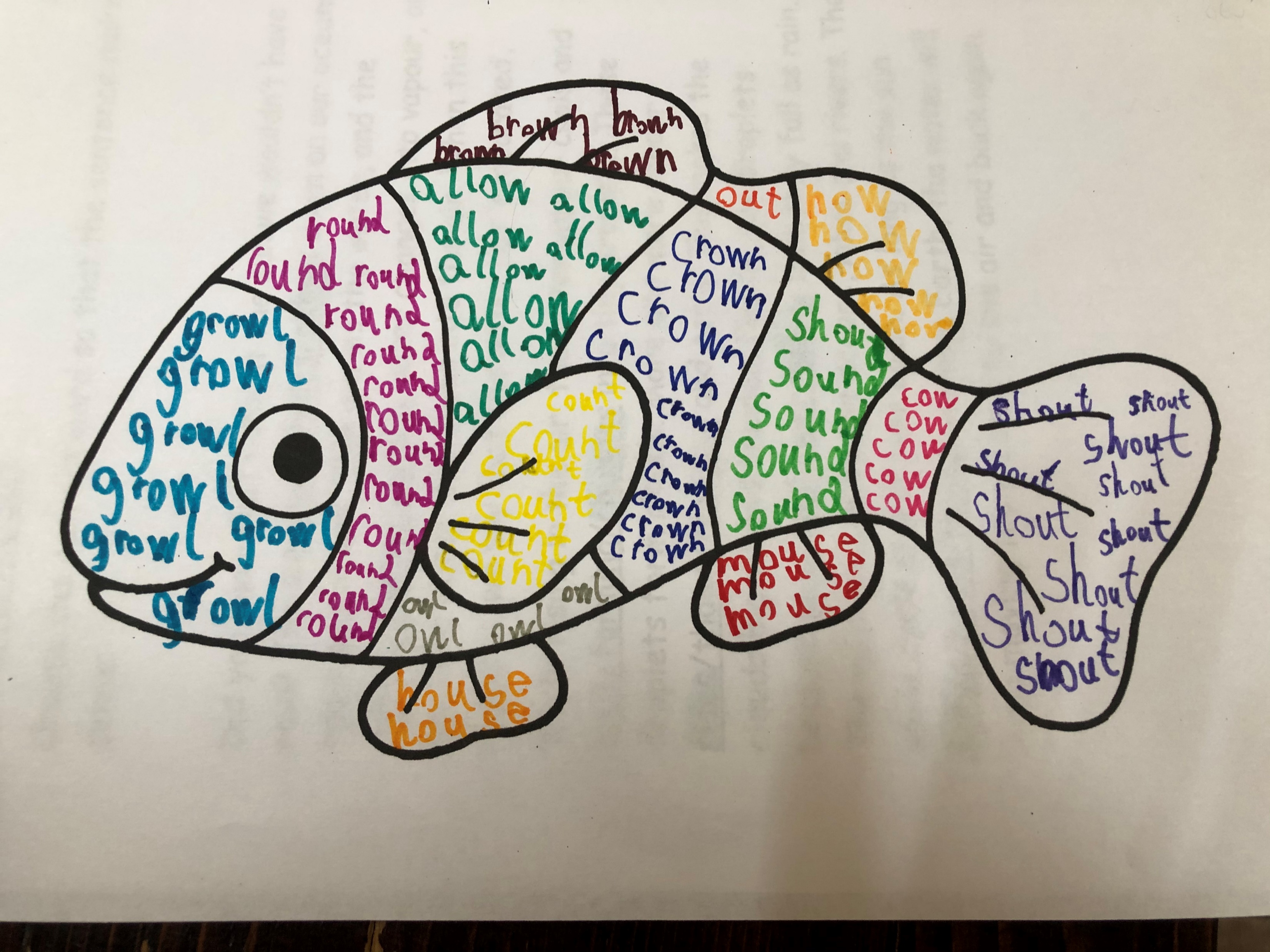 Bartosz P1C
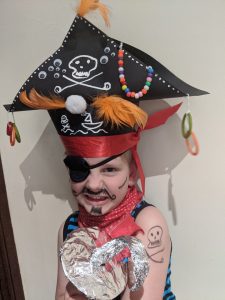 Brooke P3B
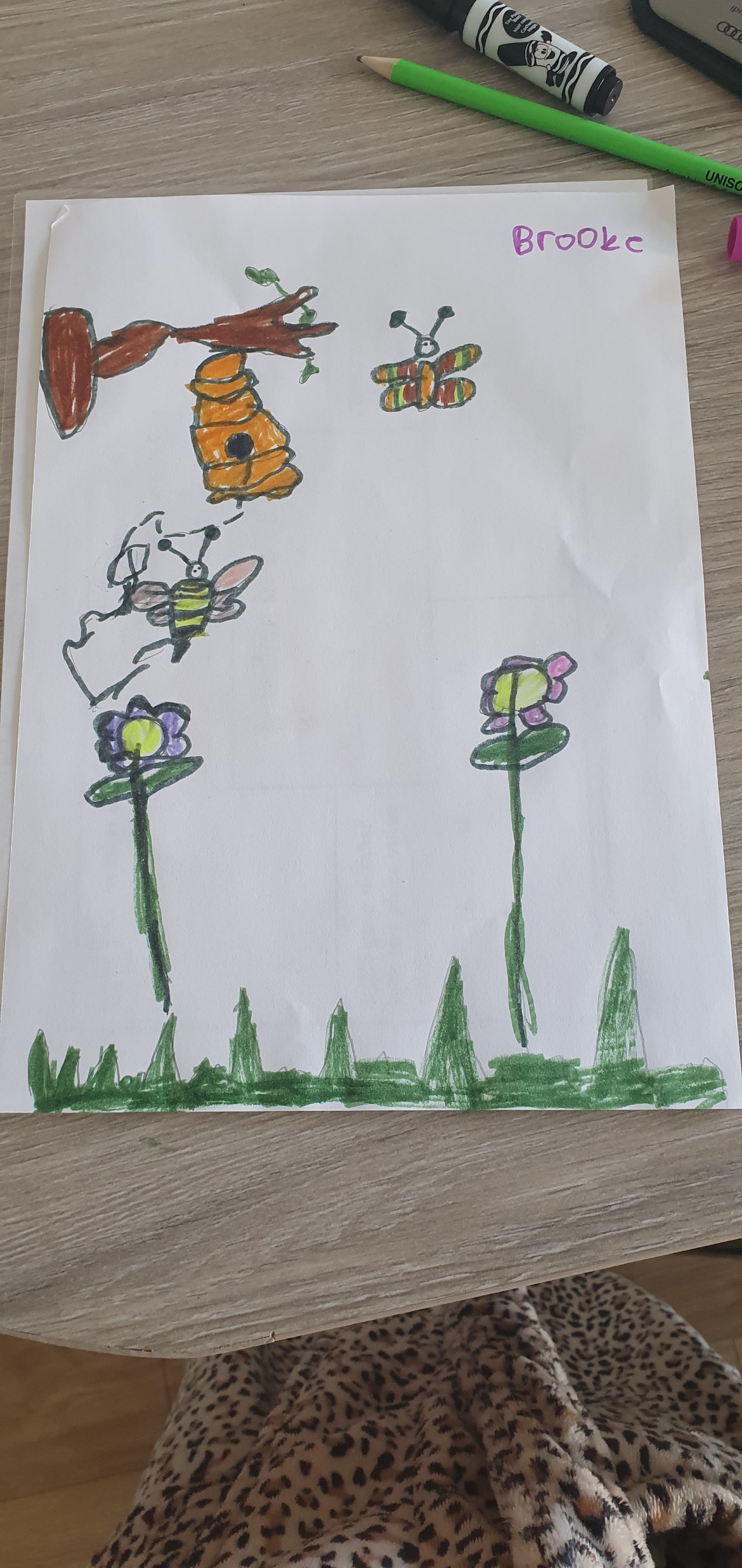 Iris P2B
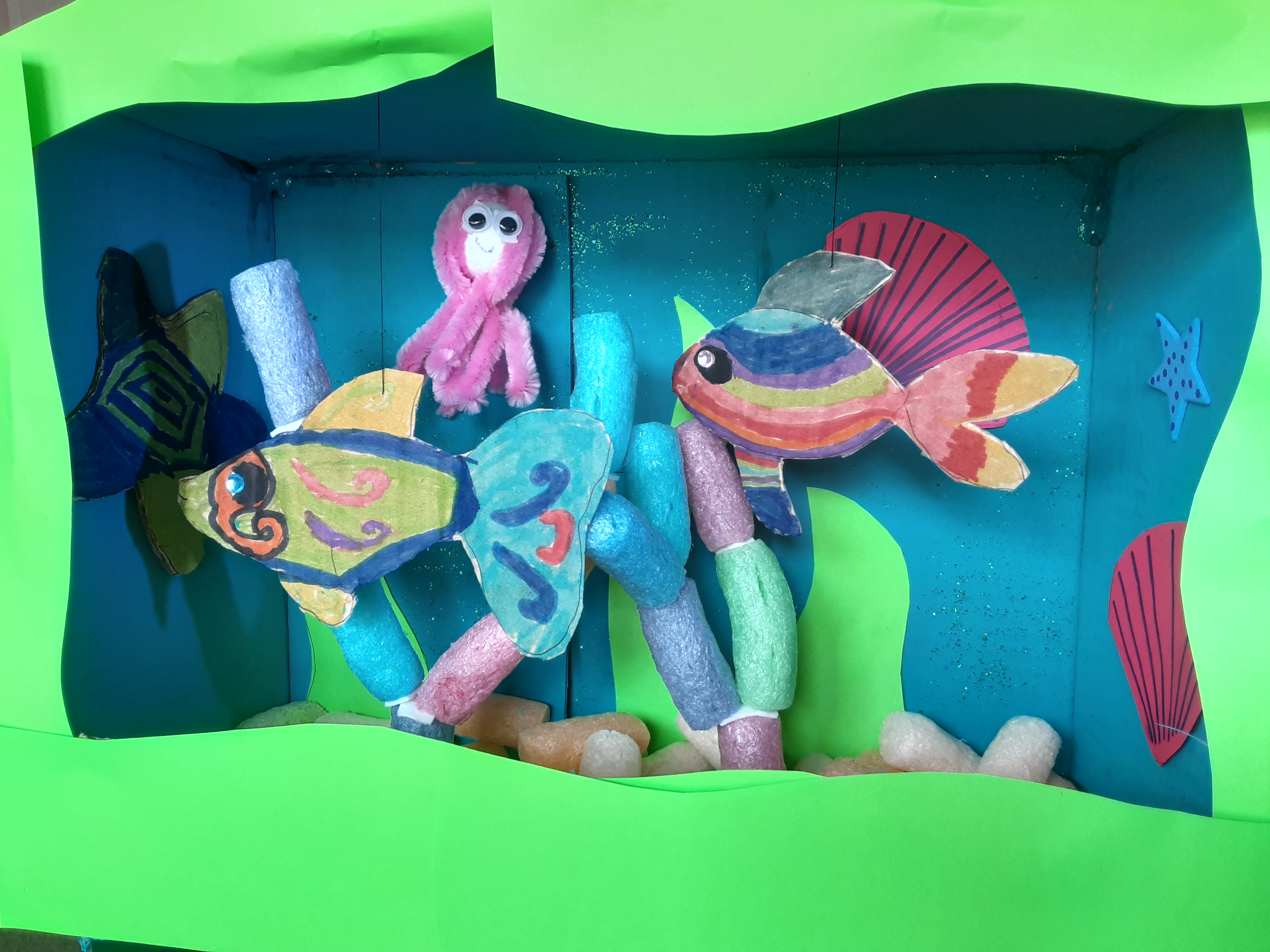 Evie P1C
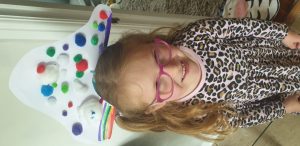 Rachel P3A
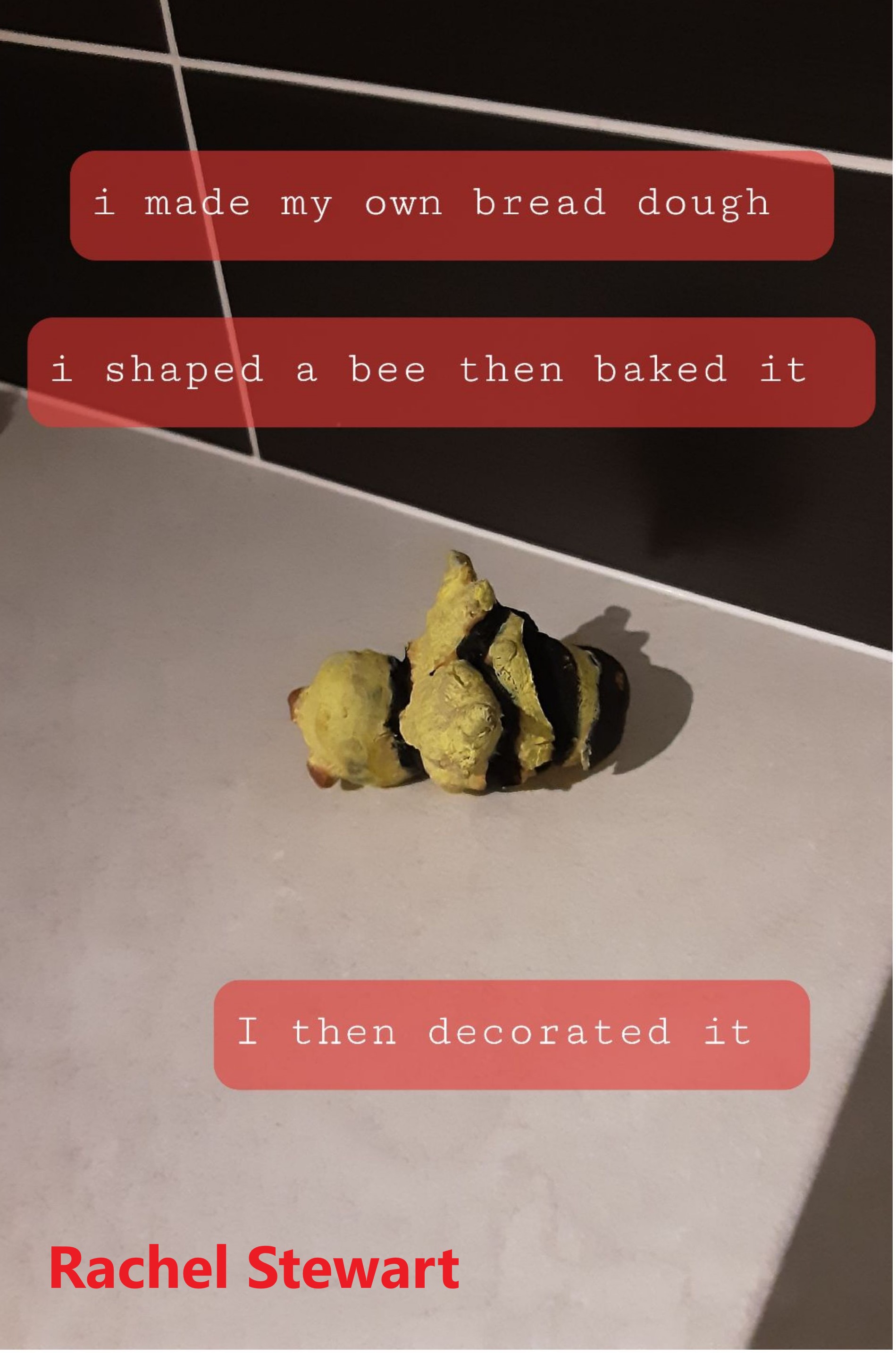 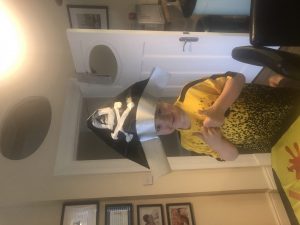 Liam P1C
Calvin P2A
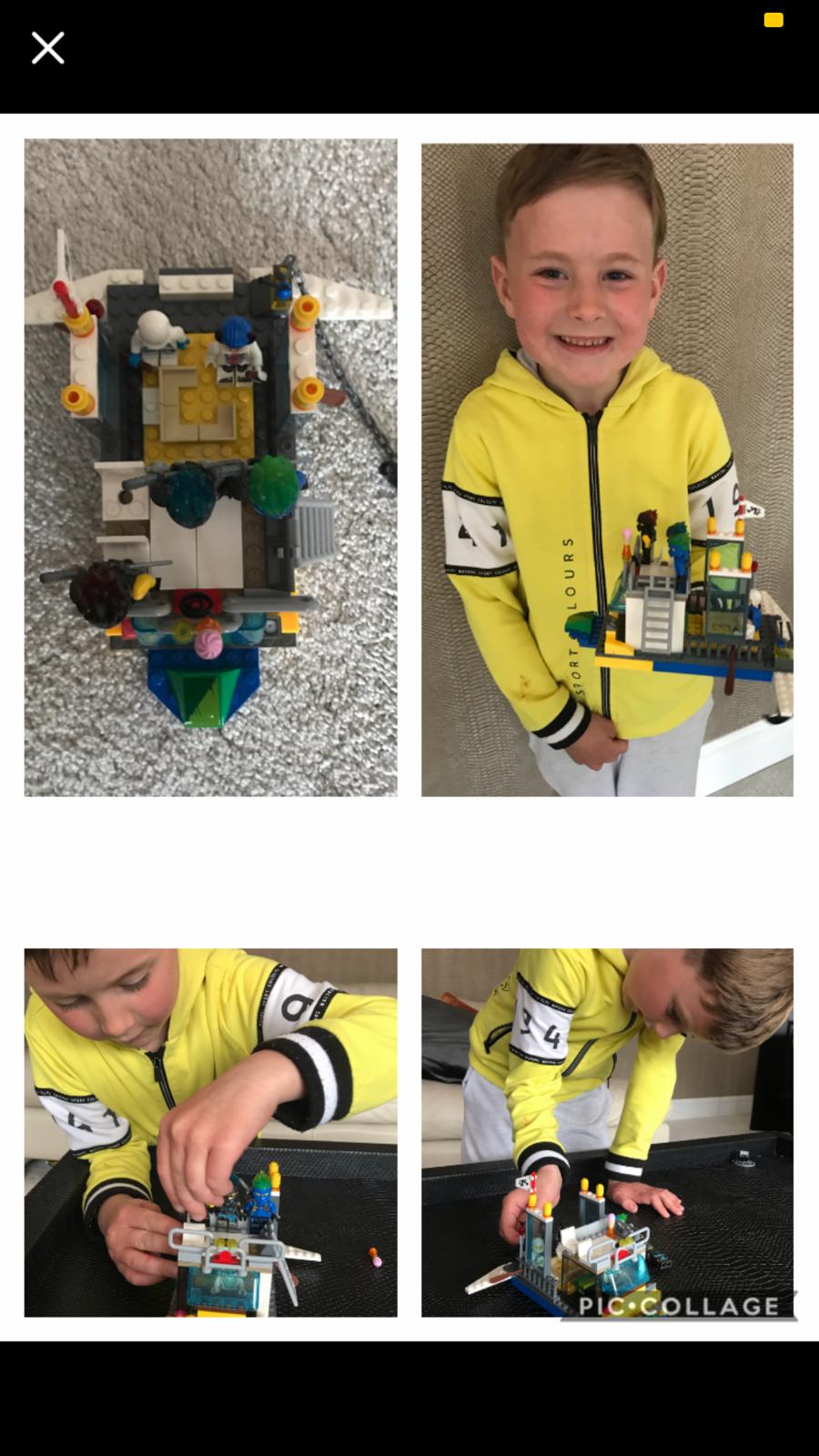 Ben H P1B
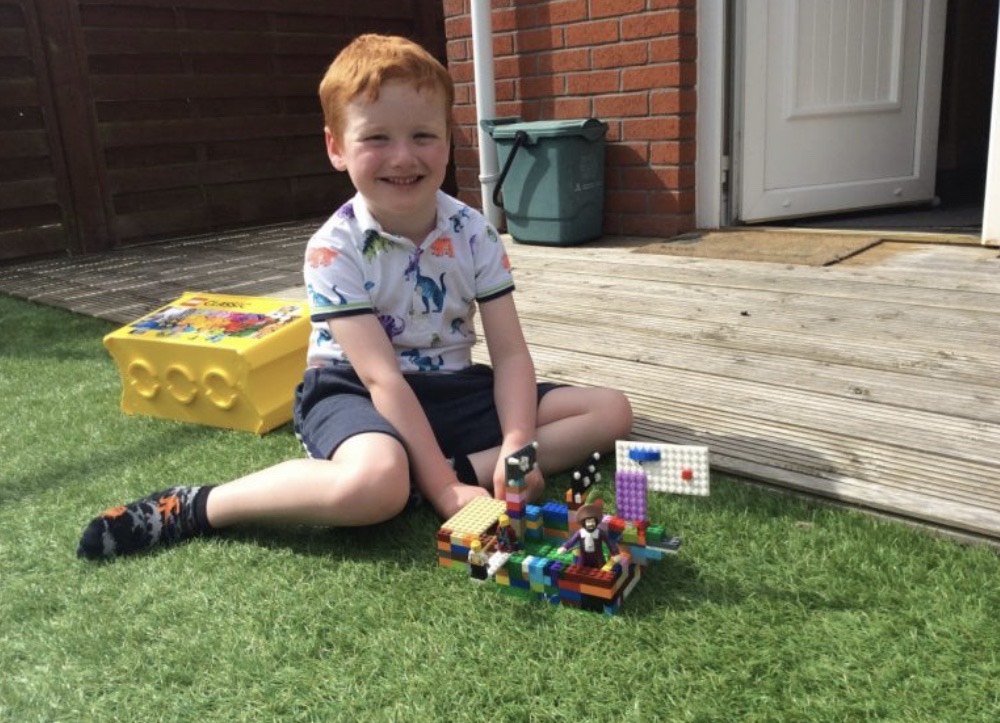 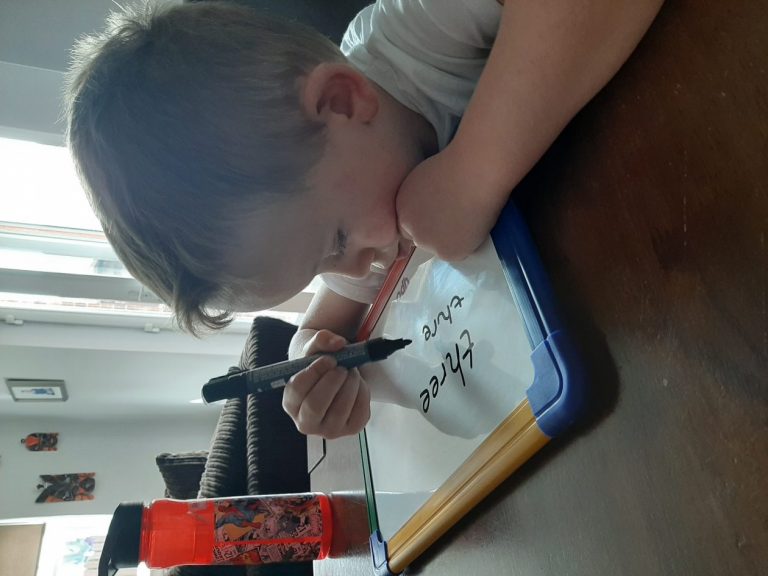 Aaron P1A
Finn P2C
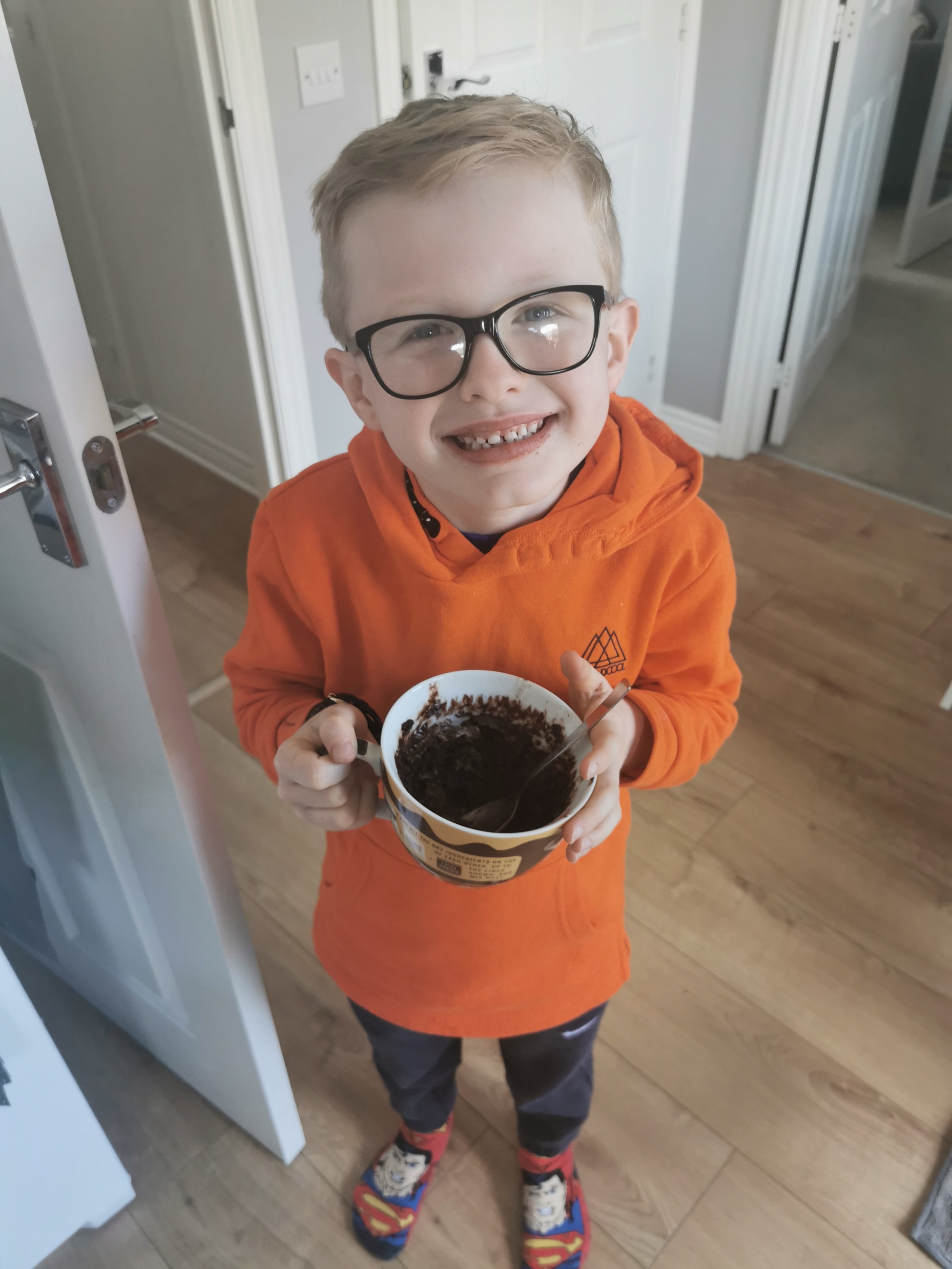 Harris P1B
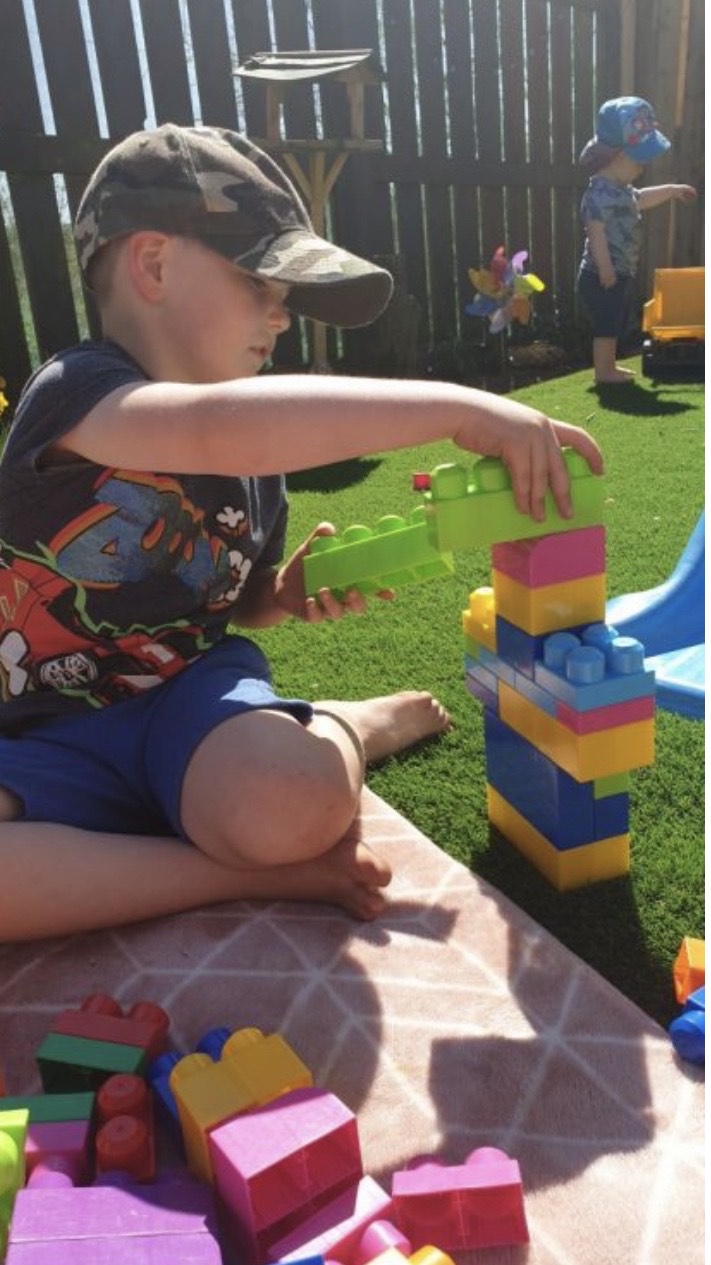 Farrah P3B
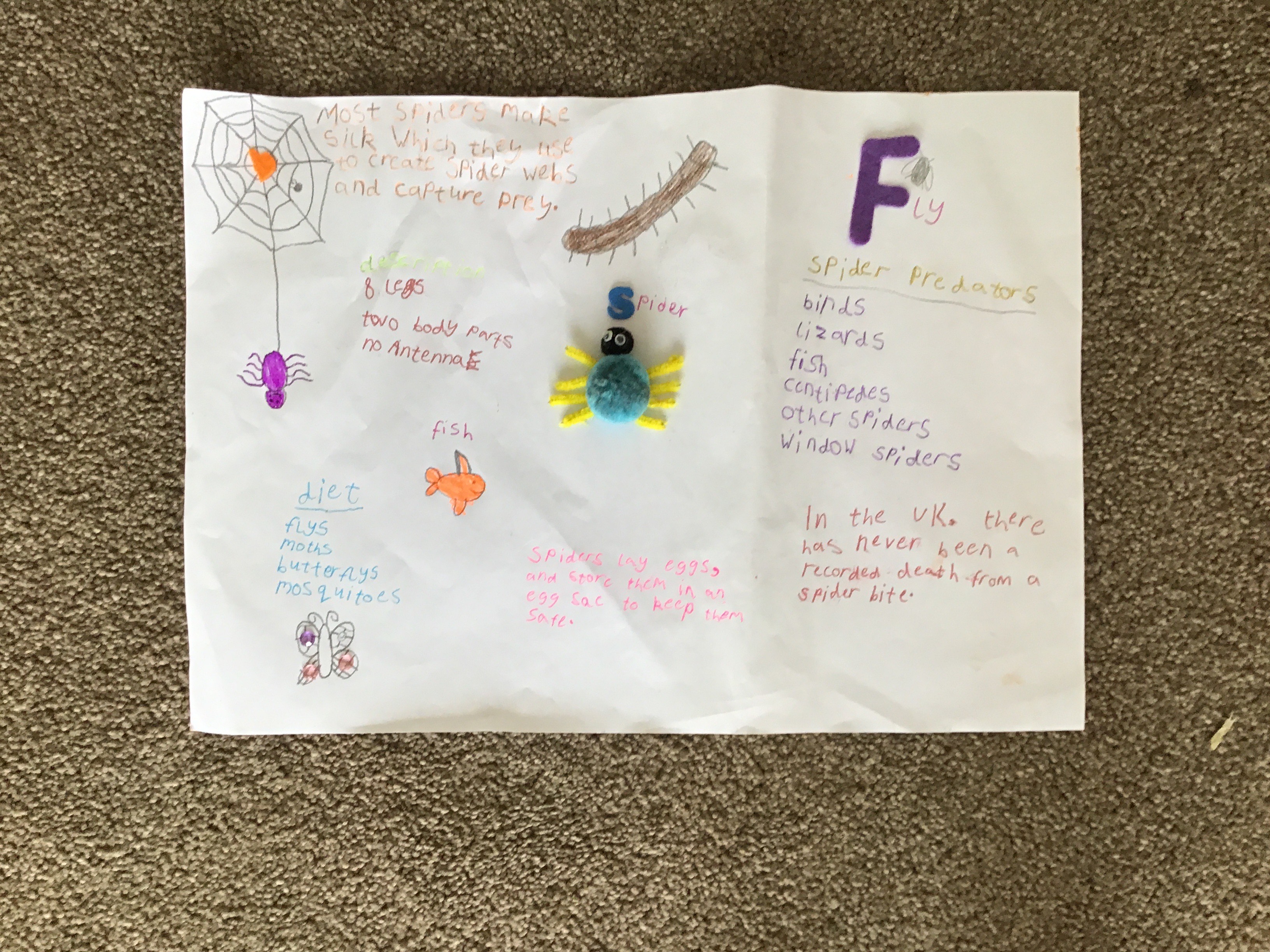 Ben G P1C
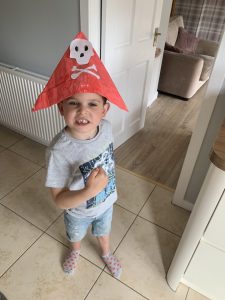 Matthew P3B
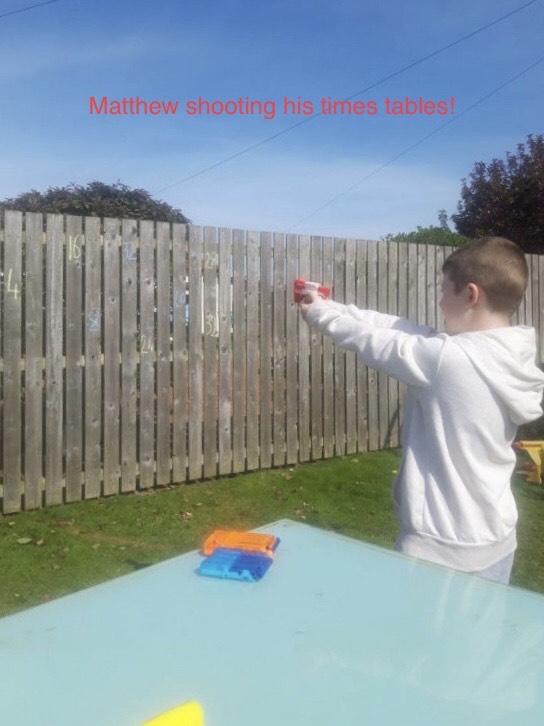 Lewis P3A
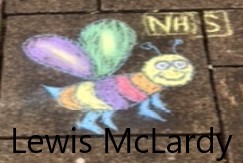 Lewis P3B
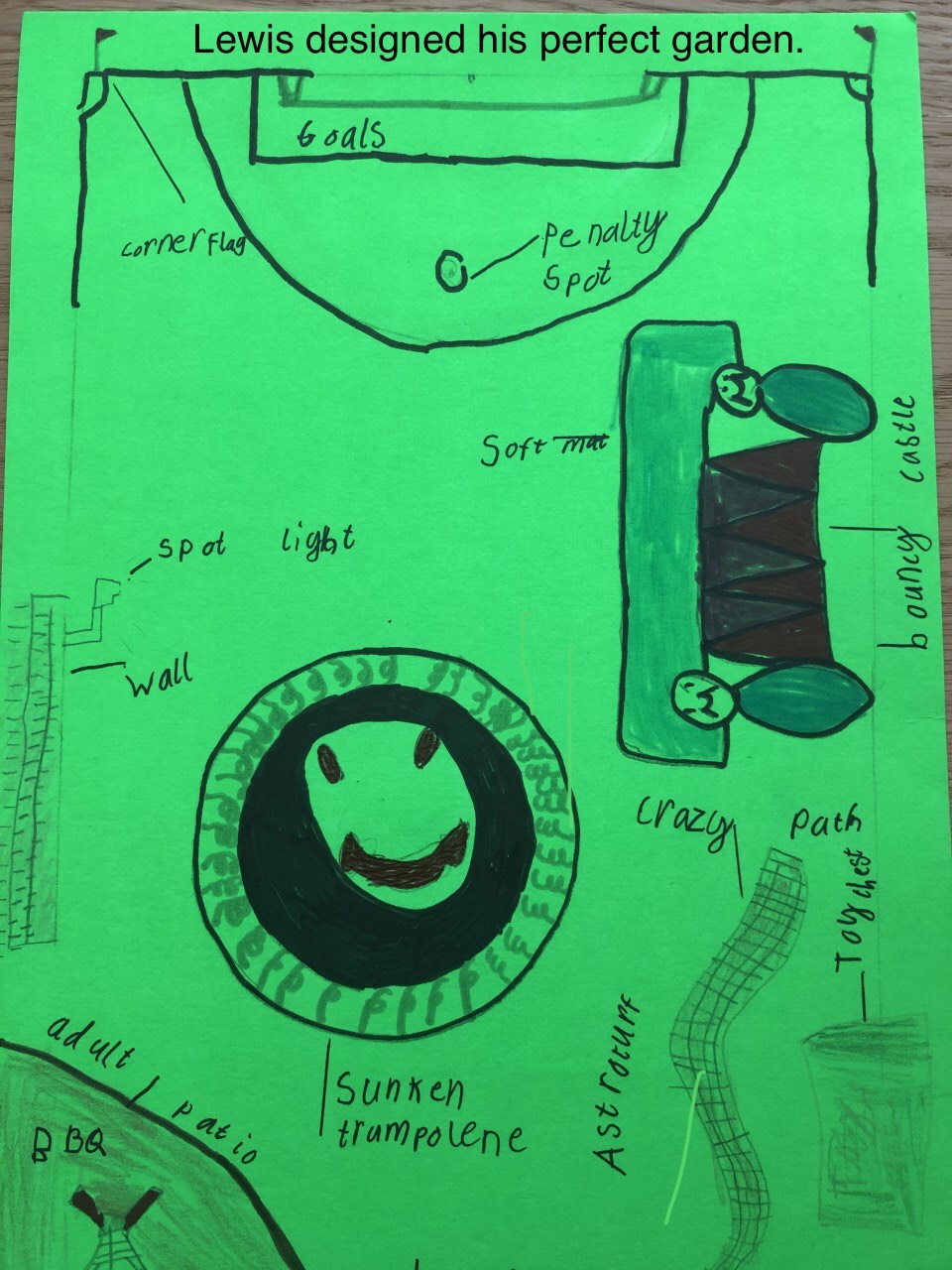 Abbie P2C
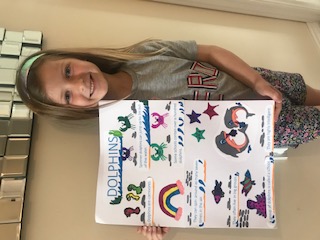 Gemma P2C
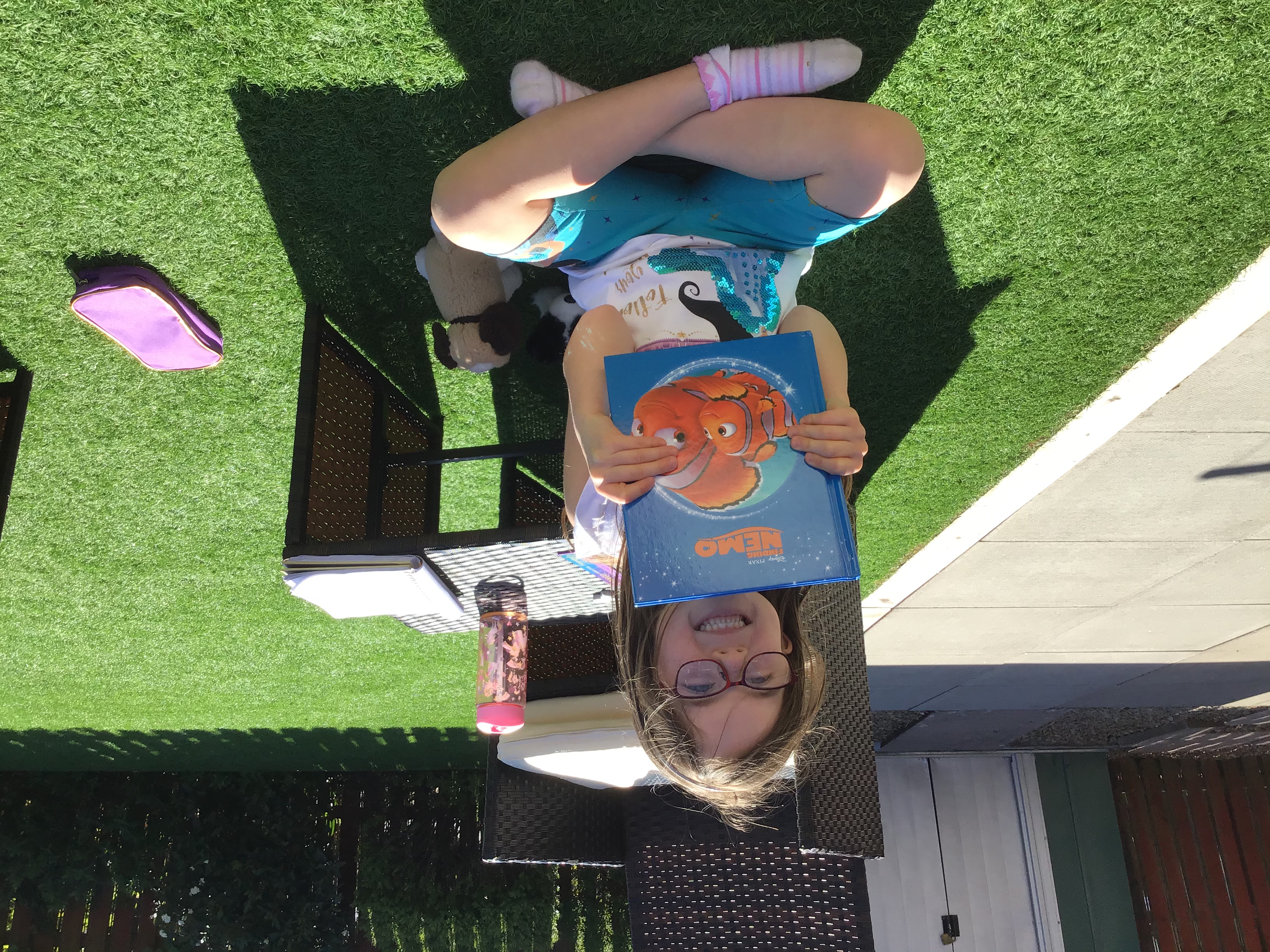 Pippa P3B
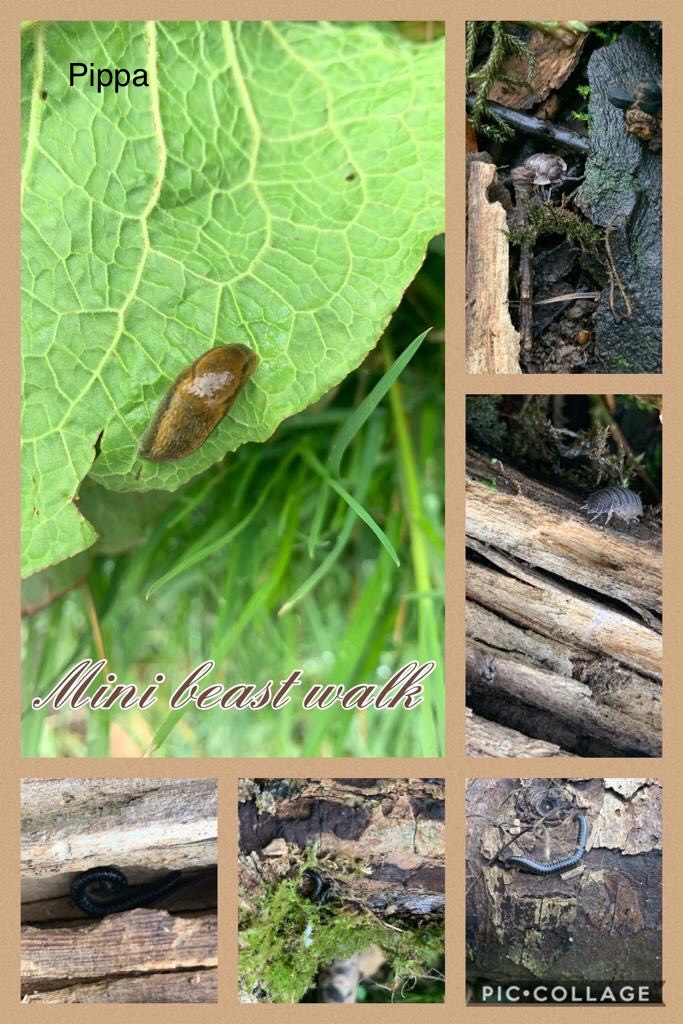 Greg P2C
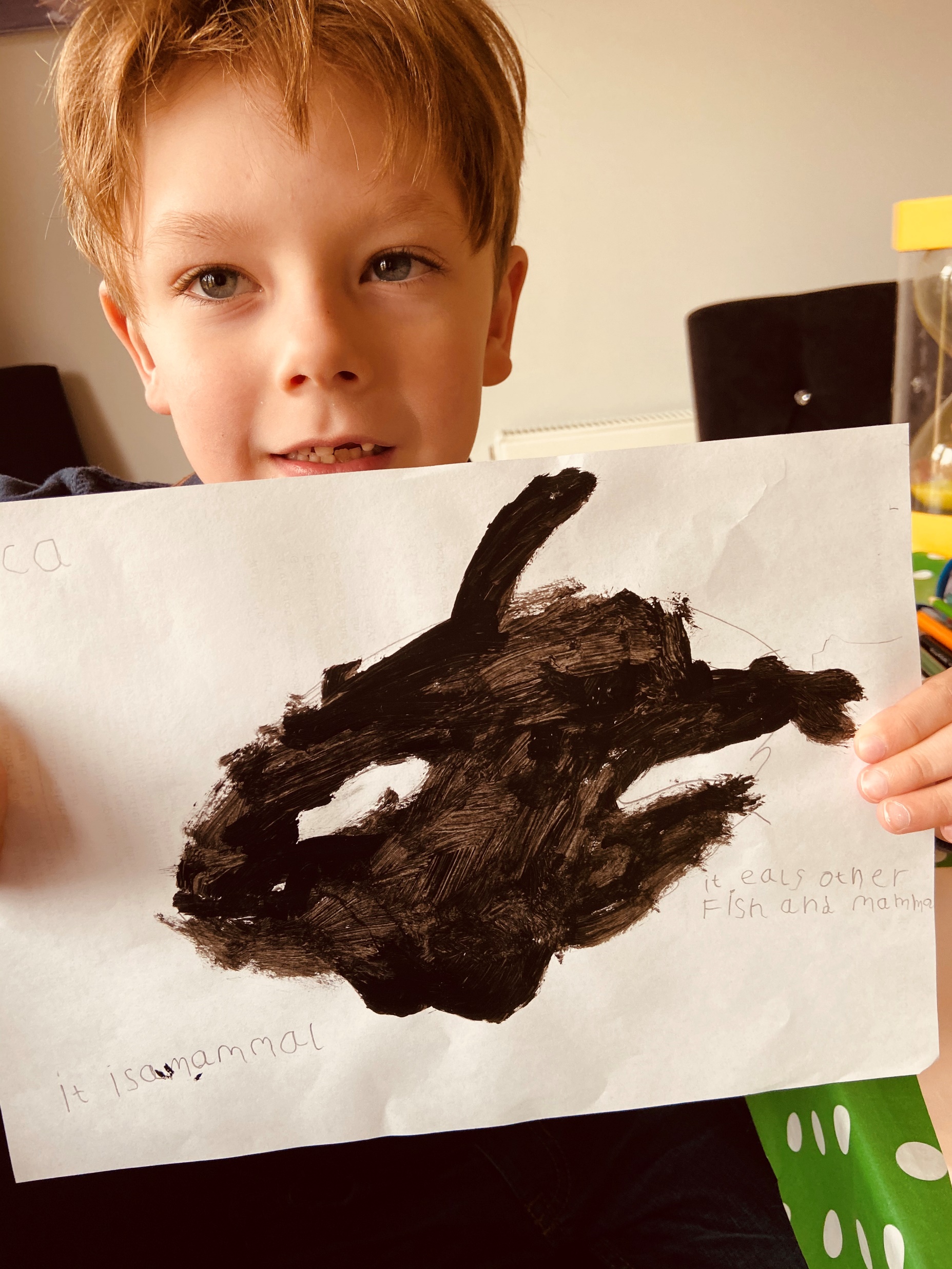 Ruby P3B
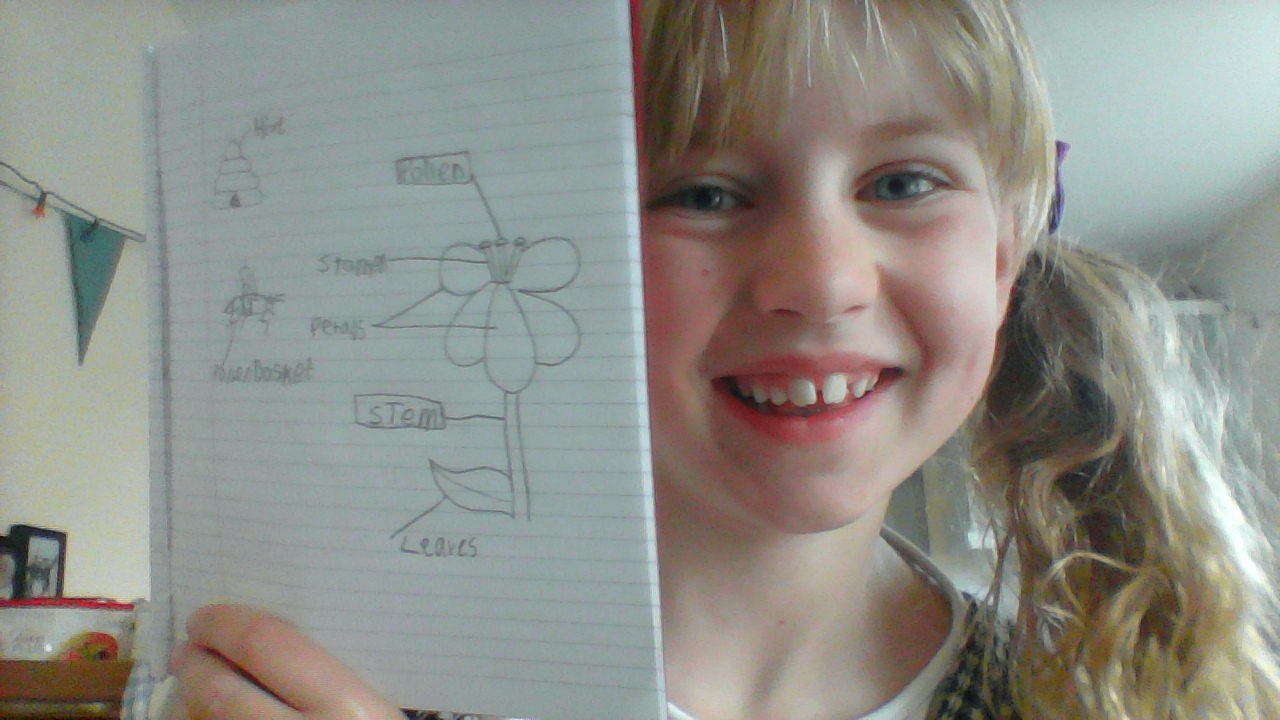 Isla P2A
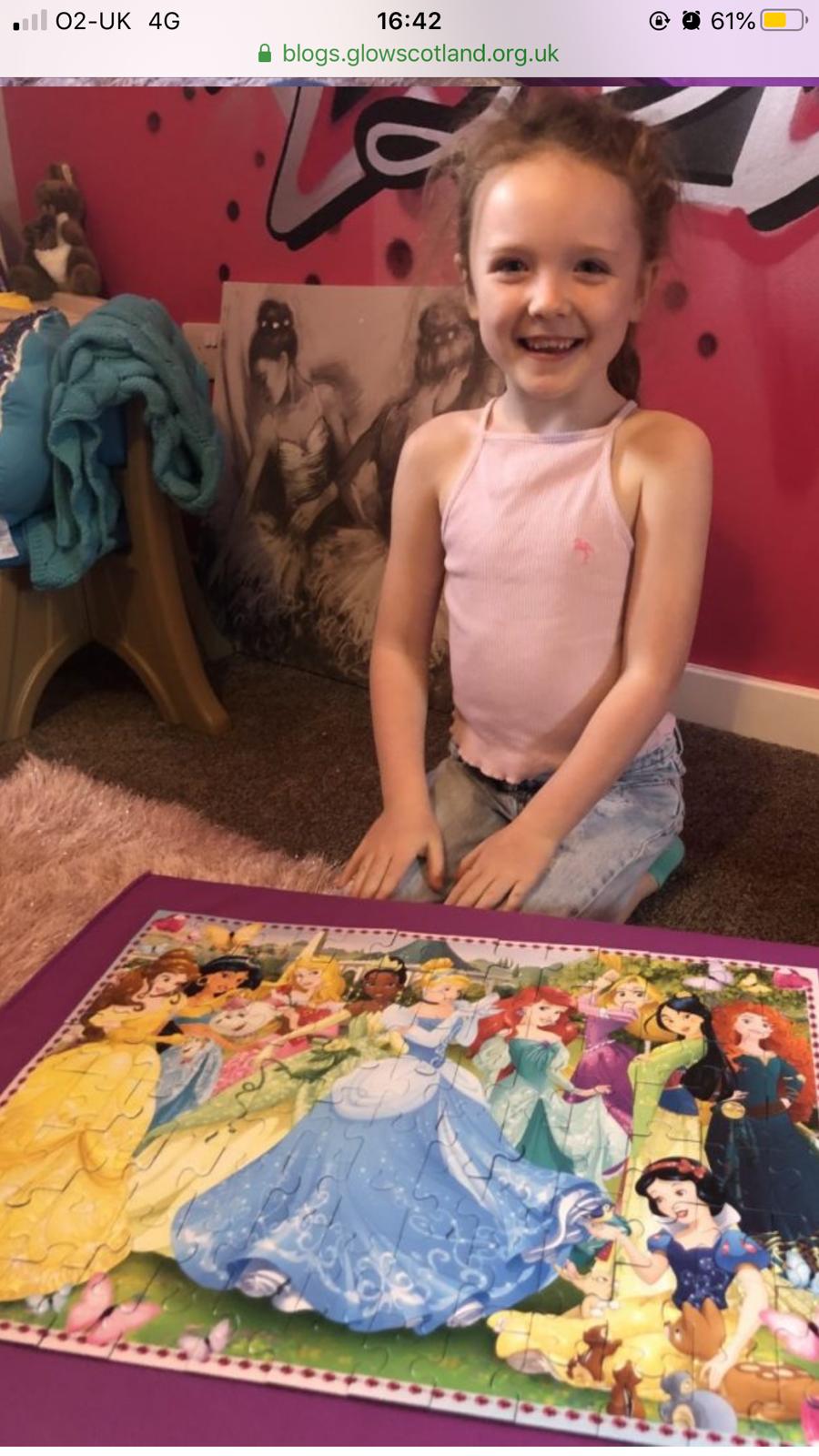 Hope P2C
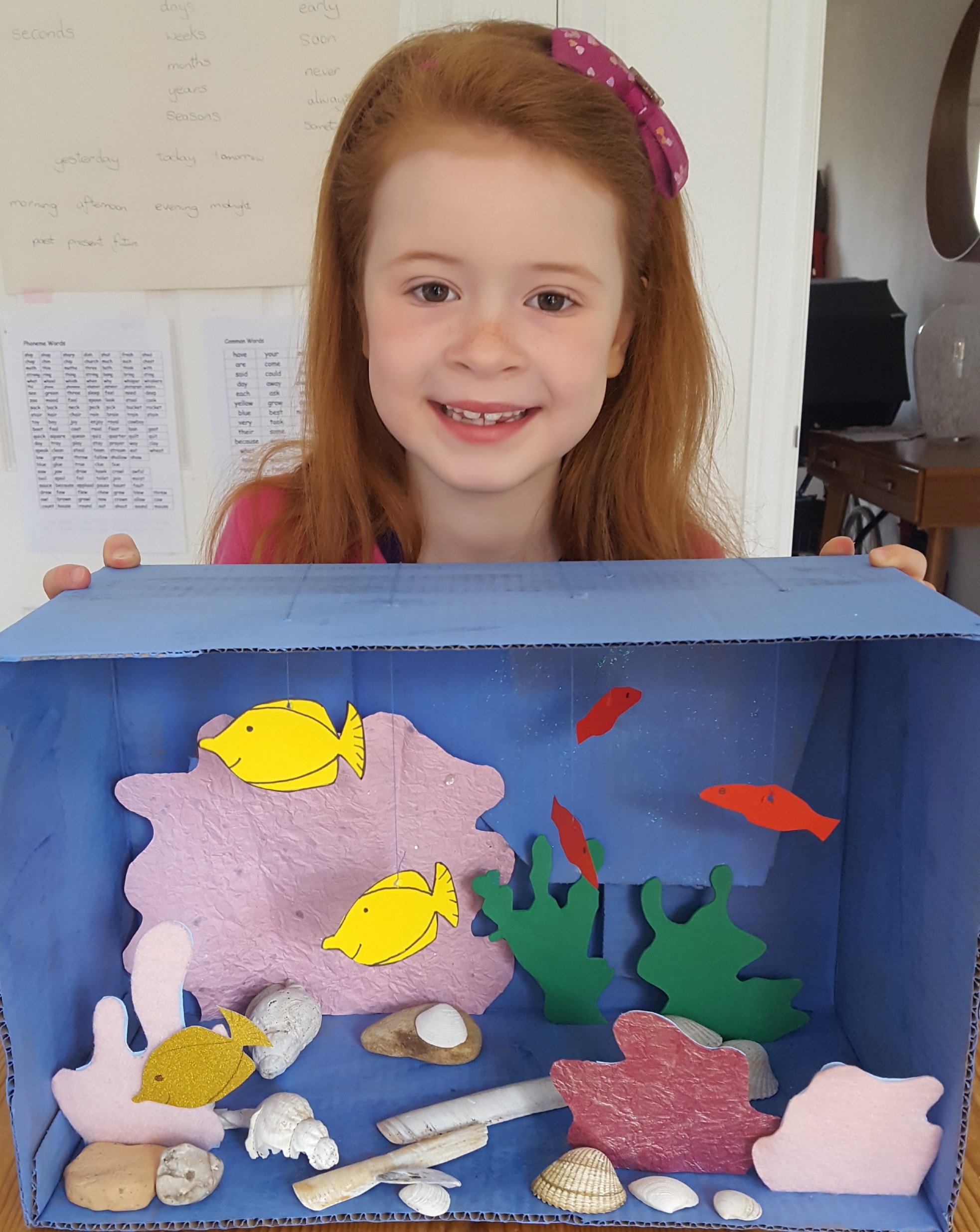 Lucas P2A
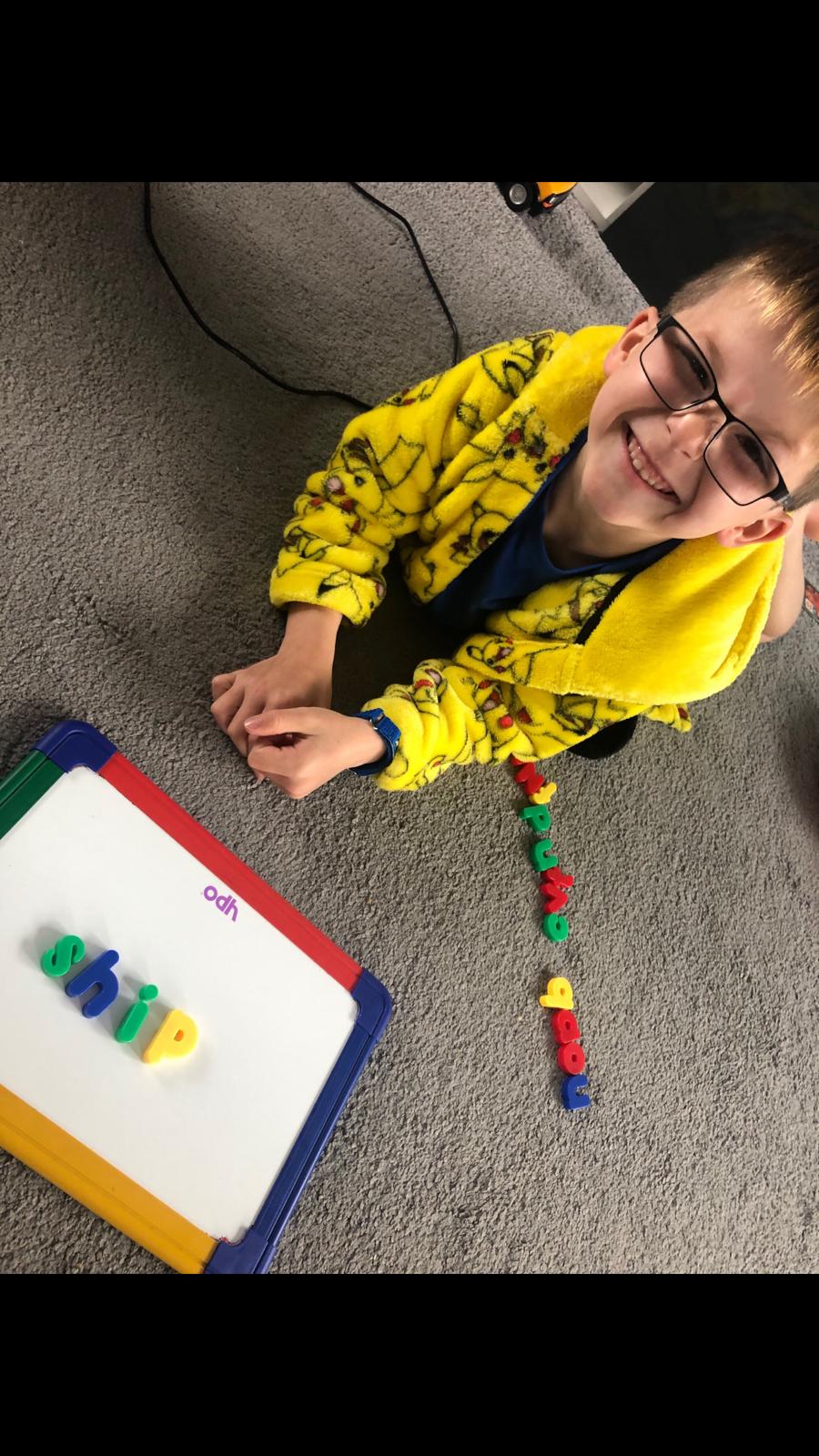 Ruaridh P2C
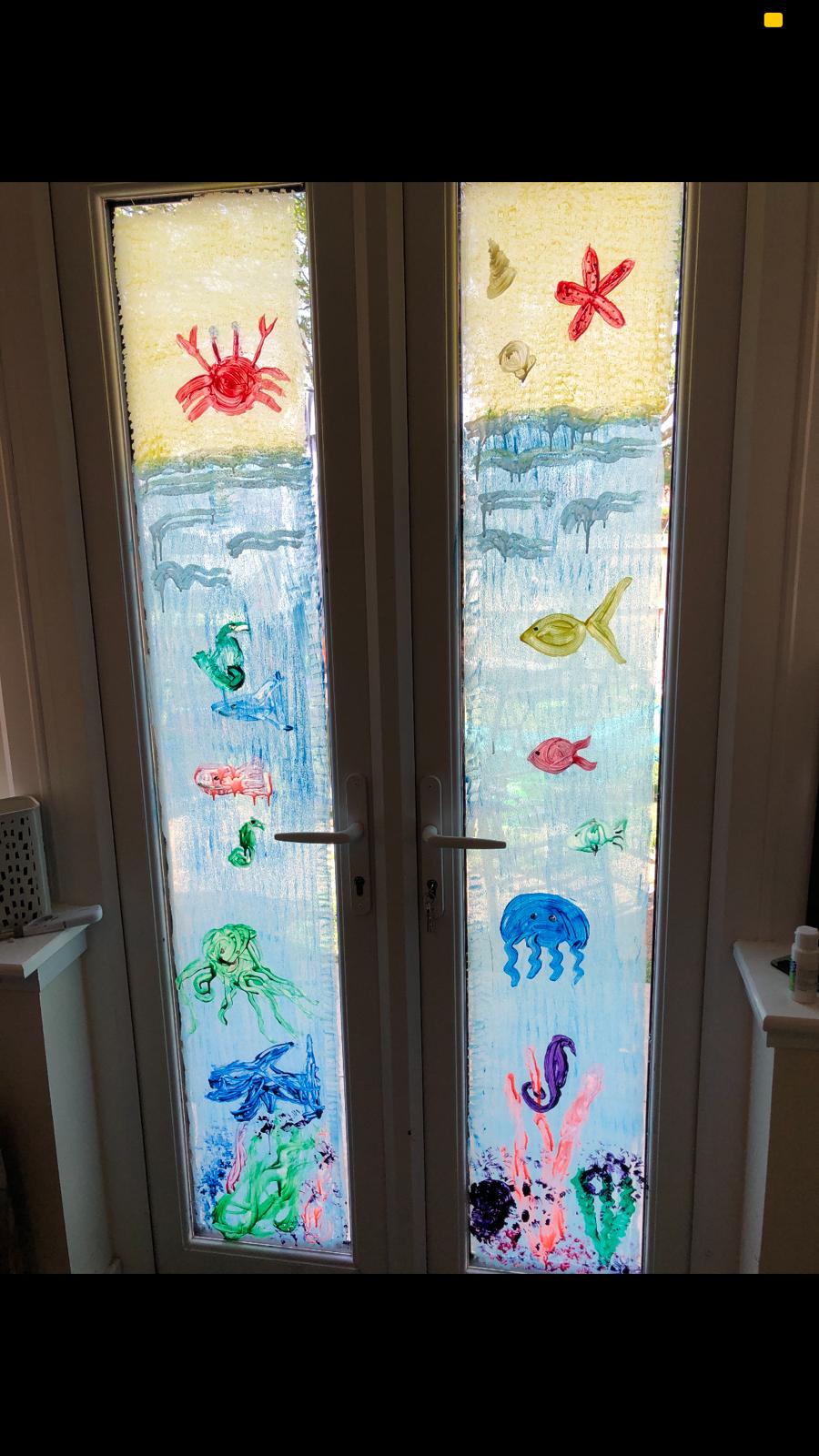 Sam P3A
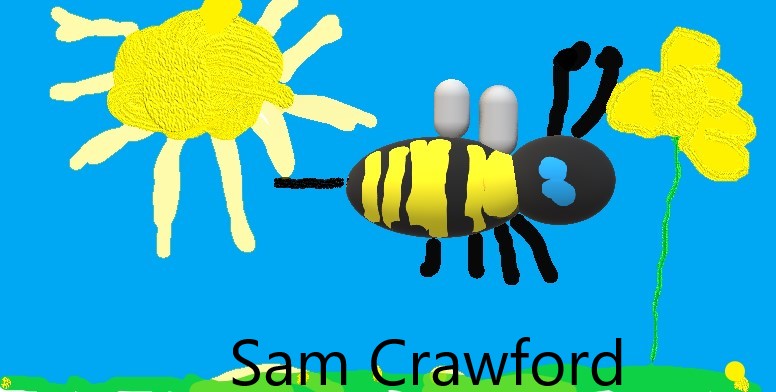 Harry M P1B
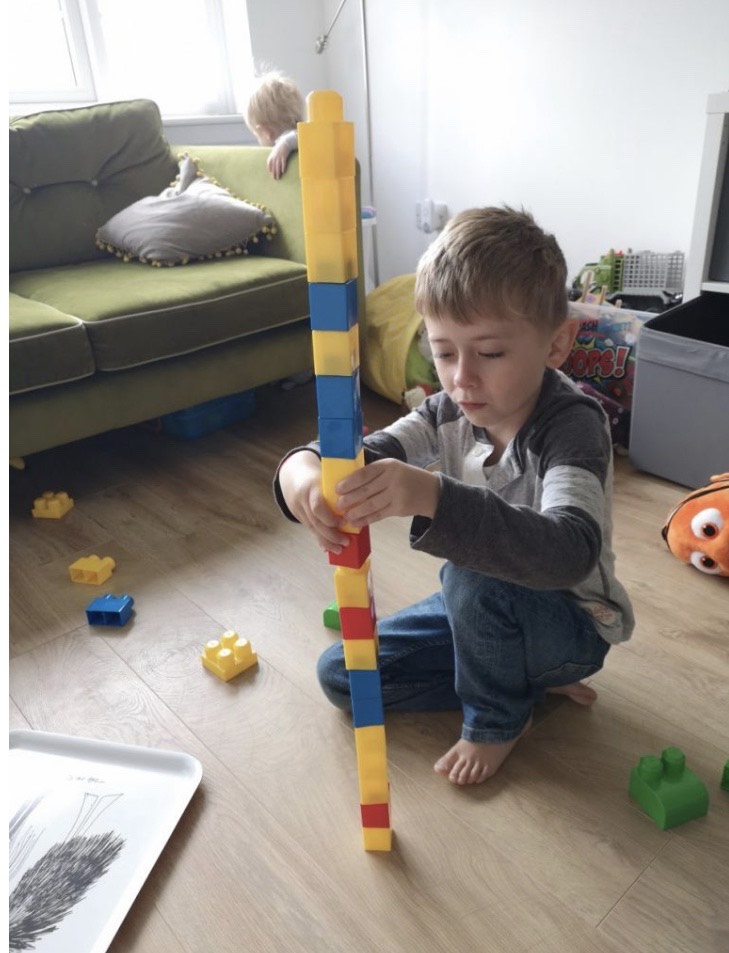 Emma P2A
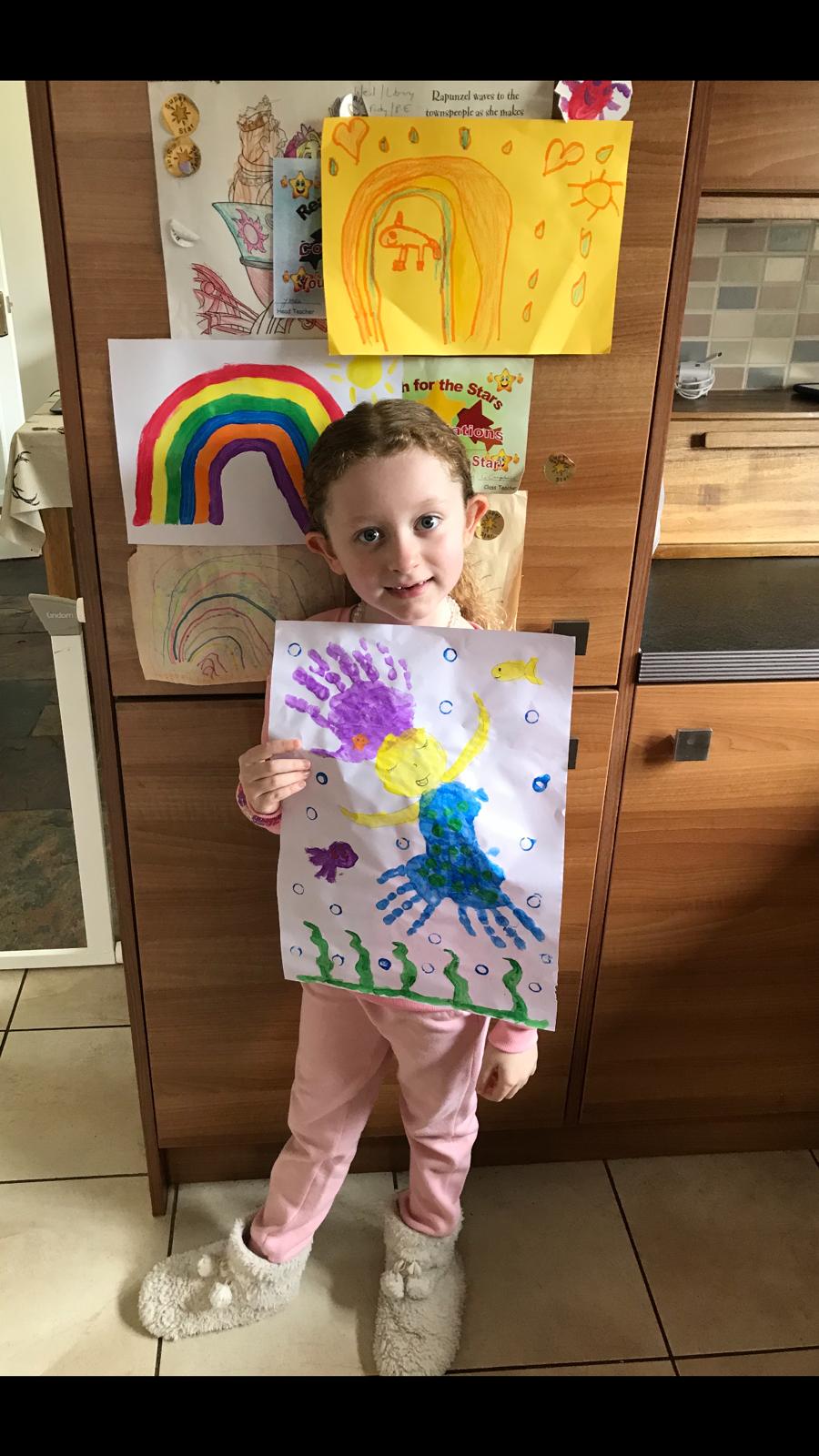 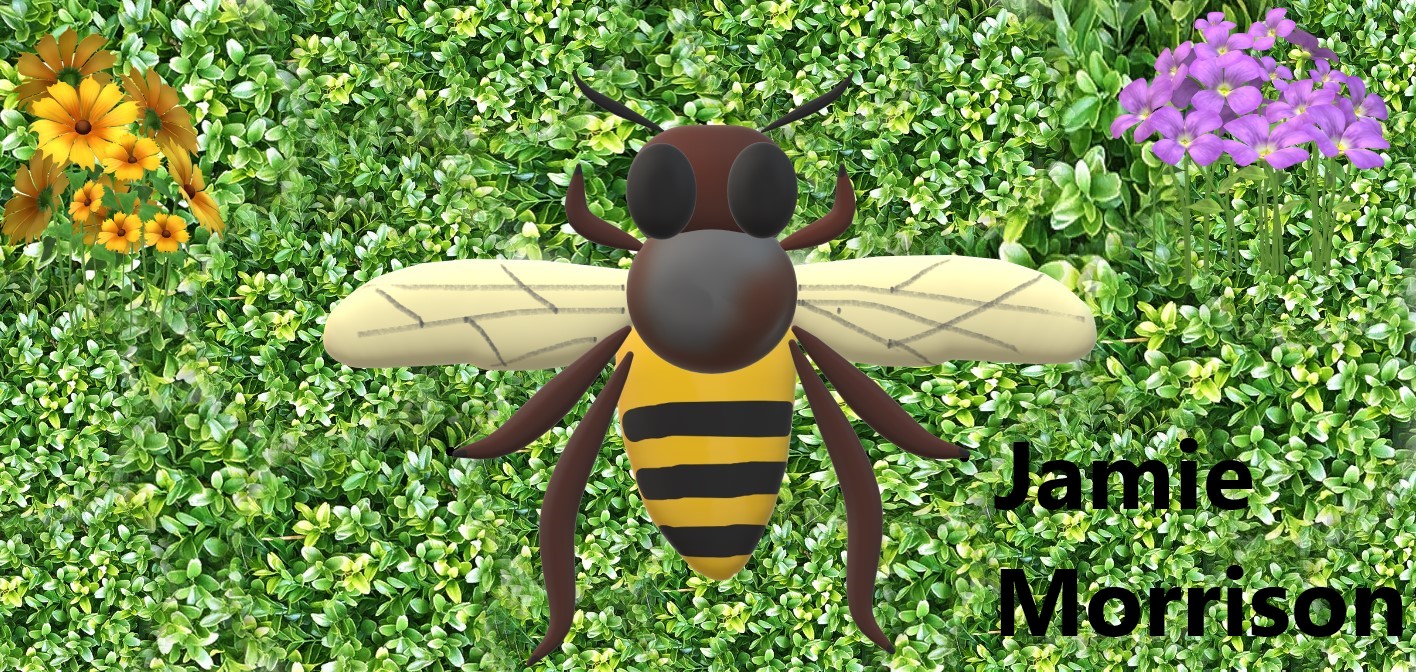 Jamie M P3A